Strand 5: Family Engagement
October 13, December 1, 2021 & March 2, 2022
9:00 - 12:30
Virtual Norms
Navigating ZOOM!
CHAT
MUTE YOUR MICROPHONE
HIDE YOUR VIDEO CAMERA
Checklist
Download the VTSS Strand 5 Family Engagement Oct. 2021 Workbook at
https://vtss-ric.org/

Record your Attendance
Strand 5
In this strand, participants will explore six essential elements of meaningful family engagement in multi-tiered systems of supports that deepen family and school commitment to collaborative and equitable partnerships while increasing specific student and family outcomes across domains.
Three Key Components
Building Educator Capacity and Resilience

Building Trust with Families

Creating a Schoolwide Culture that Prioritizes High-Impact Family Engagement
What is the first thought that comes to mind?
What is the most underused resource in education today? 

Parents. 

- Lauren Tripp Barlis, Relationships That Make a Difference
What we will learn and do.
Given the current diversity of virtual and in-person learning approaches related to the pandemic response, we understand the nature of family engagement has changed and is constantly evolving. 

Understand the value of, and strategies for, collecting and sharing key data on family collaboration.
Recognize the critical importance of empowering all families as partners in decision making.
Begin to develop or refine a vision for family and community engagement.
Action plan toward equitable family and community collaboration to improve student well-being and academic success, while recognizing the ongoing pandemic stress experienced by students, families and educators.
The VTSS Framework
Aligned Organizational Structure 
Data Informed Decision Making
Evidence-Based Practices
Family, School, and Community Partnerships
Monitoring Student Progress
Evaluation
What does this look like?
Please see your VTSS State Coach 
for this diagram.
Family Engagement in VTSS
“...an active, interactive, dynamic, and ongoing process in which family members and key stakeholders engage as equal partners in decision-making, planning, and implementation to support children and adolescents across settings .” 

“Aligning and Integrating Family Engagement in PBIS”
Breakout Rooms
See page 5 in the Workbook. 

Identify one statement that aligns with your view of family engagement. 
Then, discuss as a team - what common values are you noticing among your team members?
Identify a reporter to share when we return.
Family Engagement Components
Positive Relationships - Educators recognize families’ needs and cultural characteristics, leading to greater understand and respect among all.

Family Empowerment - Educators use effective strategies to identify and encourage families’ knowledge, skills and efficacy for supporting students learning.
From Minch et al., 2017
Family Engagement Components (cont.)
Leadership - Family Engagement is included in professional development, school vision, mission, and goals and are aligned with division vision and goals for engagement.

Multi-tiered, Multi-Dimensional Approach - Multidimensional approaches are used to engage families in dialogue through multiple communication modes. Use of different approaches to engage families whose children are at different tiers.
Six Components (cont.)
Data-based Goals & Outcomes - Goals and outcomes are based on student outcomes as well as family data; input from families and staff is sought and used.

Collaborative Problem-Solving - Families of children receiving Tier 2 and Tier 3 supports are effectively engaged in all steps of the problem-solving process.
VTSS Implementation Matrix
Please see your Workbook or VTSS State Coach for this information.
Family Engagement, PBIS, CR-PBIS and MTSS Alignments
Please see your VTSS State
Coach for this diagram.
Minch, Kincaid, Tremaine & Thomas, (2017) Aligning & Integrating Family Engagement in PBIS
Family Engagement in VTSS Videos
Please see the Formed Families
Forward website for this video. 
https://formedfamiliesforward.org/
resource_category/family-engagement
Promoting Equity in Education Through Family Engagement
Please see the Formed Families
Forward website for this video. 
https://formedfamiliesforward.org/
resource_category/family-engagement/
Which component(s) does your division do well?
Multi-tiered, Multi-Dimensional Approach
Data-based Goals & Outcomes
Collaborative Problem-Solving
Positive Relationships
Family Empowerment
Leadership
Discuss Division Strength(s)

Is it consistent across schools?
What facilitates these strengths? 
What assets are already in place?
How do you know an element is a strength?
Workbook pg. 6
Why Engage Family, Youth, and Community
For students:

higher math and reading achievement 
higher social skills 
adapt better to school and attend more regularly
lower aggressive behaviors
Research base for parent engagement - American Institutes for Research 
https://www.youtube.com/watch?v=jt_EyDney-4
Engagement for Families
perception of their “job description” shifts
gain confidence in their ability to share and influence their children’s learning and development
develop an increased sense of accountability to their school or neighborhood, and advocate for all children versus their children
empower to take on new challenges in terms of their educations and careers
link their personal growth with civic and political action
Mapp, K., Carver, I. and Lander, J., 2017
Engagement for Educators
In elementary schools, teacher perceptions of parents as partners in students’ education are strongly related to their decisions to remain in their school.
Increased trustful relationships with families.
Increased communication with families.
Increased teacher longevity.
Mapp, K., Carver, I. and Lander, J., 2017
National Federation of Families
 2021 Survey
49% reported school was going worse than expected.
Balancing school and work time was most challenging for families, followed by meeting special education needs, navigating platforms and support from teachers and schools.
Both caregivers and their children are experiencing an increase in behavioral health symptoms (anxiety, depression, substance use, negative thoughts; ~70%).
Pandemic Stressors
The pandemic has:

placed children and families at increased risk for traumatic stress and loss  (NCTSN, 2021)

exacerbated the realities of long standing disparities in academic opportunities for many students of color (OCR, June 2021)
Attendance Connections
71% of recent dropouts believe the most effective way to have kept them and to keep their peers in school is through increased communication with families and increasing parent involvement. (Gates Foundation study, 2006)
Breakouts
Think about the pandemic stressors and attendance connections and discuss.

Please be plan to share afterwards.
Realities of this year.
What education do students receive when they are quarantined?
Is virtual learning being provided?
Do students/families have internet access?
How are we communicating with families so they understand?
What other barriers have families experienced?
BREAK
Families: 
Our Most Valuable Resource
Please see your VTSS State Coach for this 
diagram.
From Devon Minch, 2019
What do educators want from family engagement?
visit the school and attend school events
cooperation with school requests and expectations (especially regarding homework)
home-based support to establish value of school and teachers’ ability 
respond to written communications from schools (signatures)








Lawson, 2003
What do families want from family engagement?
to feel heard and listened to
more opportunities for open, ongoing, two-way communication
discussions, not assumptions, especially as it pertains to:
parenting and academic/behavioral concerns
families’ lack of attendance at school events
opportunities to define their engagement
opportunities to advocate for the best interest of their children
less social isolation from other 
families in the building
Breaking the Cycle
Ideas, objectives, initiatives, and strategies that require a shift in thinking will drift toward the existing culture unless significant work is done to augment, expand, and change the culture to embrace the desired change.
Strengthening the School-Family Partnership
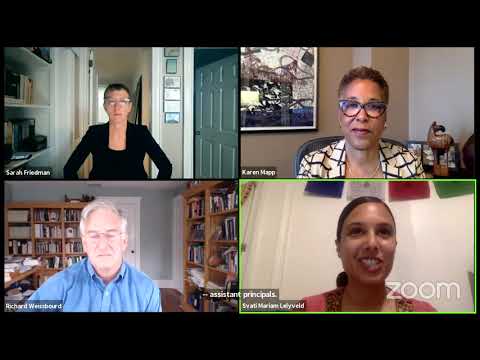 Share take-a-ways from clips.
Team Time - 
Data and Practices
Do you currently collect ongoing family feedback, and have you noticed any evolving challenges?

What community partnerships have you discovered are critical as the instructional model has shifted from face to face instruction to remote and hybrid models?

What communication and engagement protocols, practices and strategies have worked well, and what changes and improvements are possible?
Workbook pg. 10
Revised, based on VDOE Recover, Redesign, Restart document
Creating a Vision for Family Engagement
Your informed vision for family engagement (educator/ family collaboration) is key.
Engagement has these aspects:
behavioral (things we can observe); 
emotional (interest, value, and feelings toward the school environment); and 
cognitive (effort; building new thinking/ skills)
Managing Complex Change
Please see your Workbook or VTSS State Coach for this diagram.
Confusion
Please see your Workbook or VTSS State Coach for this diagram.
Begin Your Vision
A vision statement is an idealized description of a desired outcome that energizes, inspires and helps you create a mental image of your target.

Remember engagement may have behavioral, emotional and cognitive aspects.
Creating a Vision for Family Engagement
Take a few minutes for each team member to think individually and then respond to the following: 

If we could create the division of our dreams, what would family engagement look like and sound like?


What words, colors or images capture the heart of your vision?
Take turns sharing your words, phrases and images. 
What are the common themes and threads?
Workbook pg. 10
Expanding the Vision
How will you seek input from families and the community to inform your vision?

What additional data or information might you want to gather to have a clearer  picture of your current reality? 

Team task: by the December session, develop a vision statement for family engagement in your division. Is there a visual image that inspires your team?
Workbook pg. 11
Break
Give yourself a chance to take a
Break from work. You deserve to
feel refreshed. 

Jesse Neo
Moving to Action
Using the worksheet in the workbook, consider how each component of family engagement aligns with your draft vision. Complete columns 2 & 3.

Positive Relationships
Empowering Families
Leadership
Data based Goals and Outcomes
Multi-dimensional, Multi-tiered Approaches
Collaborative Problem Solving
Workbook pgs. 13 - 15 - Columns 2 &3
Reflections
Which component did your team find easiest to complete? Why?
What areas of actions, skills, resources and motivators does your team feel are most ‘in place’, ready to roll?
What areas of actions, skills, resources and motivators does your team see as the greatest need or farthest reach?
What data is available now? Are those data at division or school or other level? How confident are you in those findings? Do those data need to be updated?
Digging Deeper With Data
What can we use to collect information about engagement from stakeholders? 

Beginning of the Year Questionnaire for Families 
Michigan Family Engagement Strategy Checklist
Family Engagement Self Assessment from Madison WI Metro School District (MMSD)
Create your own!
Workbook pgs. 13 - 15 - Column 4
High-impact Family Engagement What are you already doing?
Please see your Workbook or VTSS State Coach for this diagram.
NAFSCE (2021)
How do you currently engage families throughout the Tiered Model?
Please see your Workbook or VTSS State Coach for this diagram.
Return to the Data Worksheet
Using the information from your multi-tiered triangle, return to the Vision to Data worksheet and consider under which components your family engagement activities fall. 
Then list the data sources from right side of triangle to your Vision to Data worksheet. Note where you may need more information!
For December…
Develop a vision statement with input from families, community partners and others in your division.
Identify tiered family engagement supports and data sources.
View and then share the Family Engagement in VTSS video series with other division leaders and school teams to help them understand the 6 components.
Consider next steps for collecting family and community data.

Return in December ready to share your vision and completed worksheets.
Take-a-ways
Triangle/Square/Circle using Padlet
Please complete our evaluation.
Thank you!